Minimization problems: from easy to hard to insanely hard.
Find global optimum.function of N variables
Find Local optimum.function of N variables
Find Local optimum.function of 1 variable
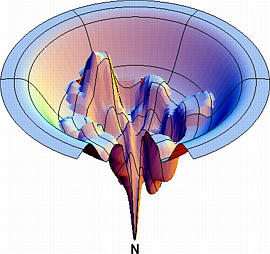 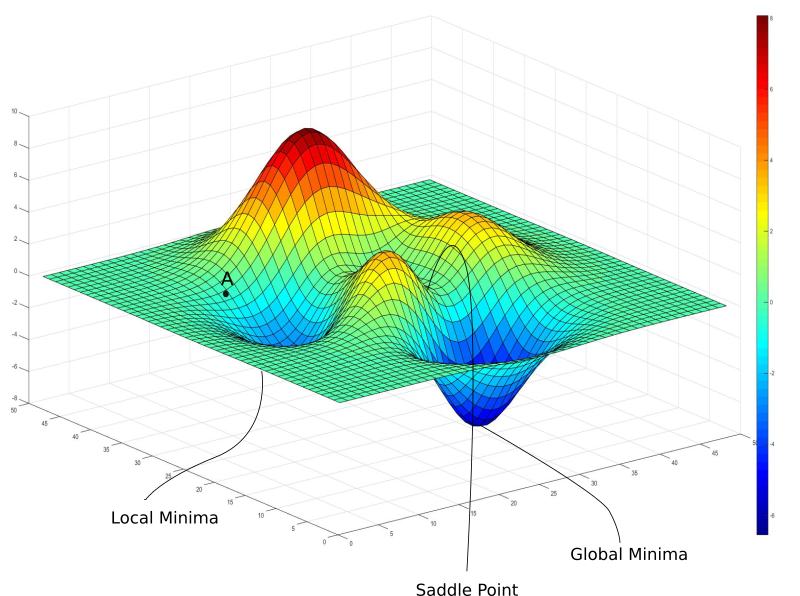 Hard
Easy
Minimization problem
Find Local optimum.function of 1 variable
Hard
Easy
The “bisection” approach to finding single minimum:
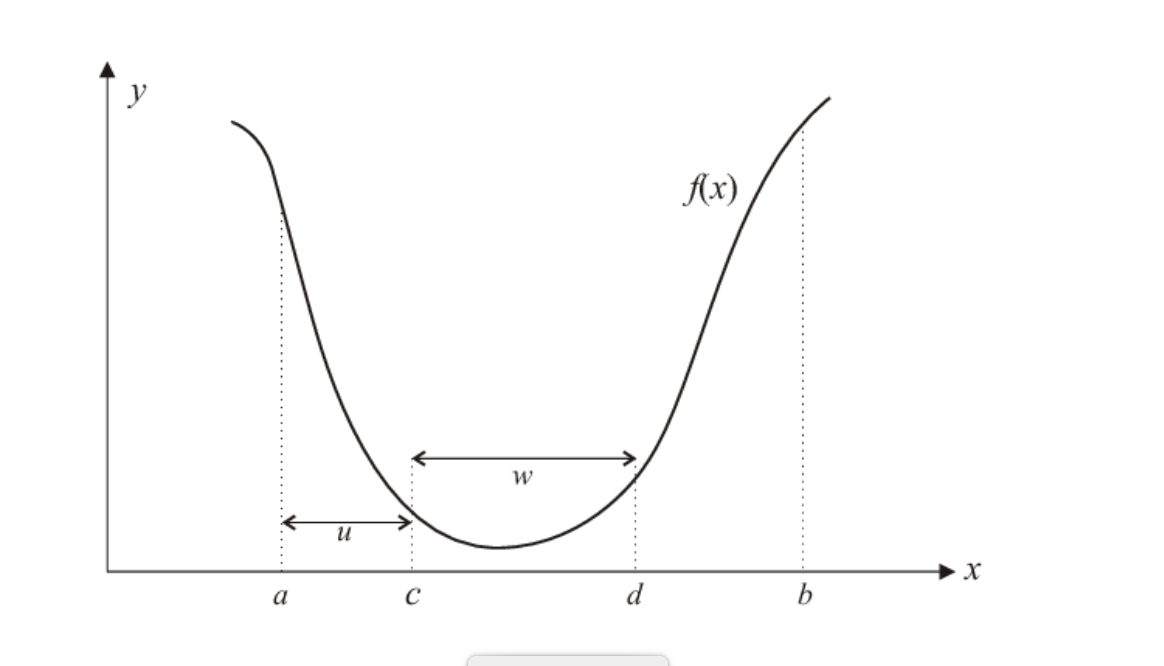 The most efficient version: golden section.
Keeps on bracketing the root by dividing the initial interval and choosing the half where the minimum is by comparing value of the function “up hill” and “down hill”. Continues until the convergence criteria are met, e.g. |xn+1 – xn| < TOL  (assuming x ~1. ) 

Linear convergence. Robust but slow. 
https://www.youtube.com/watch?v=VBFuqglVW3c
Newton’s method for finding local minimum.
Motivation: utilize more information about the function.  Hope to be faster.
Simplest derivation
If   F(x)  -> minimum  at xm,   then  F’(xm) = 0. 

Solve  for F’(xm) = 0 using Newton’s for root finding. 

Remember, for Z(x) = 0, Newton’s iterations are xn+1 = xn + h, where h = -Z(xn)/Z’(xn)

Now, substitute   F’(x) for Z(x) 

To get h = -F’(xn)/F’’(xn)

So, Newton’s iterations for minimization are:  xn+1 = xn  - F’(xn)/F’’(xn)
Rationalize Newton’s Method
Let’s Taylor expand F(x) around it minimum, xm: 

F(x) = F(xm) + F’(xm)(x – xm) + (1/2)*F’’(xm)(x – xm)2 +  (1/3!)*F’’’(xm)(x – xm)3 + … 

Neglect higher order terms for |x – xm| << 1, you must start  with a good initial guess anyway.

Then F(x) ≈  F(xm)+ F’(xm)(x – xm) + (1/2)*F’’(xm)(x – xm)2 

But recall that we are expanding around a minimum, so F’(xm) =0.

Then  F(x) ≈  + F(xm) + (1/2)*F’’(xm)(x – xm)2 

So, most functions look like a parabola around their local minima!
Newton’s Method = Approximate the function with a parabola, iterate.
X0
Xm
Newton’s Method
Newton’s Method
Newton’s Method
Newton’s method. More informative derivation.
Newton’s method for finding minimum has quadratic (fast) convergence rate for many (but not all!) functions, but must be started close enough to solution to converge.
Example
Newton’s: convergence to local minimum.
If x0 is chosen well (close to the min.), and the function is close to a quadratic near minimum, the  convergence is fast, quadratic. E.g: |x0 – xm | < 0.1, 
Next iteration: |x1– xm | < (0.1)2
Next: |x2– xm | < ((0.1)2)2 = 10-4
Next: 10-8, etc.
Newton’s: convergence to local minimum.
If x0 is chosen well (close to the min.), and the function is close to a quadratic near minimum, the  convergence is fast, quadratic. E.g: |x0 – xm | < 0.1, 
Next iteration: |x1– xm | < (0.1)2
Next: |x2– xm | < ((0.1)2)2 = 10-4
Next: 10-8, etc. 
In general, convergence to the minimum is NOT guaranteed (run-away, cycles, does not converge to xm, etc. Sometimes, convergence may be very poor even for “nice looking”, smooth  functions! ) 
Combining Newton’s with slower, but more robust methods such as “golden section” often helps. 
No numerical method will work well for truly ill-conditioned (pathological) cases. At best, expect significant errors, at worst – completely wrong answer!
Choosing stopping criteria
The usual: |xn+1 – xn | < TOL, or, better 
 |xn+1 – xn | < TOL*|xn+1 + xn |/2 to ensure that the given TOL is achieved for the relative accuracy.
Generally, TOL ~ sqrt(εmach) or larger if full theoretical precision is not needed. But not smaller.  
TOL can not be lower because, in general F(x) is quadratic around the minimum xm, so when you are h <  sqrt(εmach)  away from xm,  |F(xm) – F(xm+h)| <  εmach, and you can no longer distinguish between values of F(x) so close to the min.
The stopping criterion: more details
To be more specific, assume root bracketing (golden section). We must stop iterations when  |F(xn) – F(xm)| ~ εmach*|F(xn) |, else we can no longer tell  F(xn)  from F(xm) and further iterations are meaningless.  

Since  |F(xn) – F(xm)| ≈  |(1/2)*F’’(xm)(xn – xm)2| , we get for this smallest |(xn – xm)| ~ sqrt(εmach)* sqrt(|2F(xn) / F’’(xm) |) = sqrt(εmach)* sqrt(|2F(xn) / F’’(xn) |) = sqrt(εmach)*|xn|*sqrt(|2F(xn) /(xn2 F’’(xn)) |) . 
For many functions the quantity in green | | ~1, which gives us the rule from the previous slide: stop when  |xn+1 – xn | < sqrt(εmach)* |xn+1 + xn |/2